The Icing on the Cake: Strategies for Making the Most of the Non-Research Plan Sections of your Grant ApplicationPresenting ways to bolster your grant application through your Biosketch, budget and justification, resources & environment section, and letters of support
4/10/2023
Survey Drawing
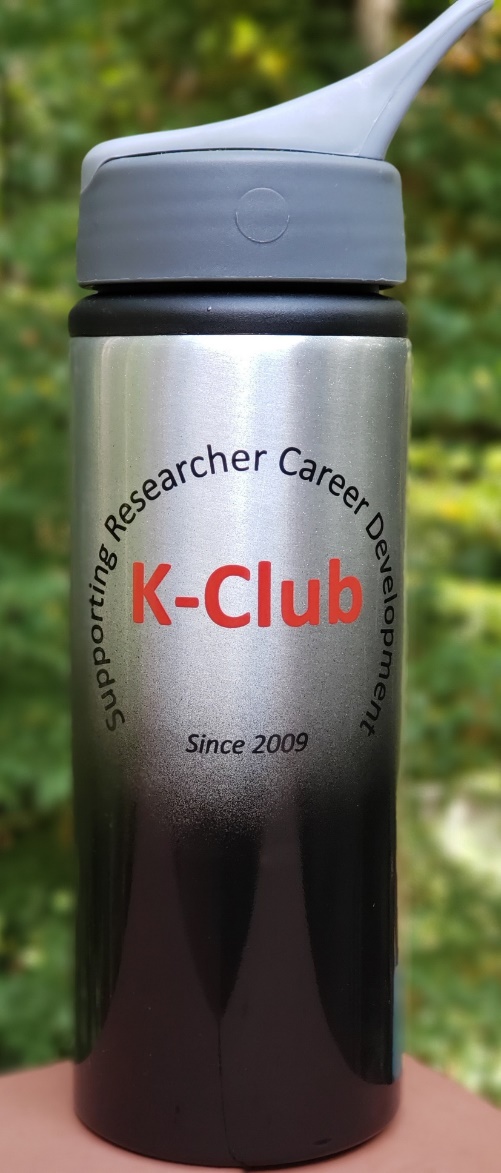 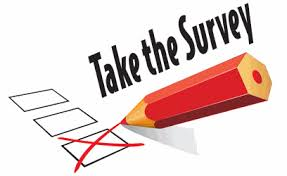 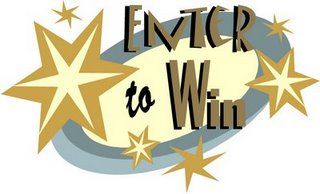 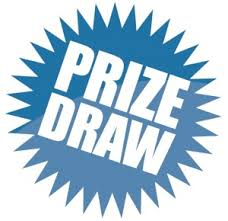 2
Survey Drawing
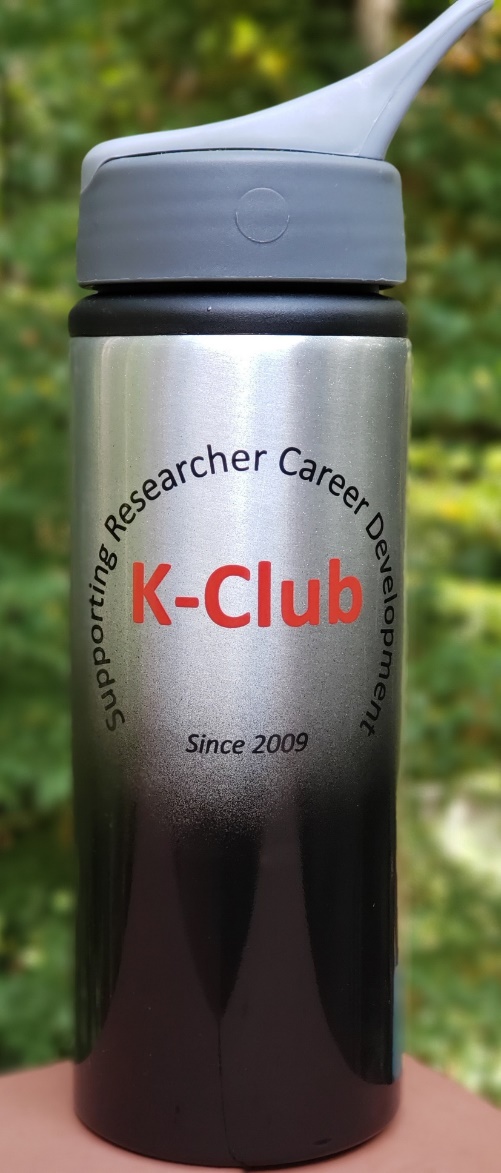 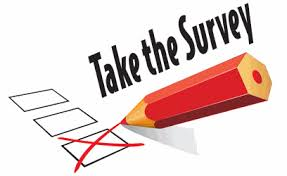 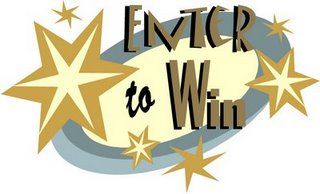 Winner:
Lisa Daley-Bauer
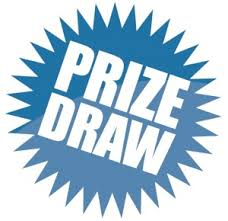 3
K-Club Special: Robert A. Winn Career Development Award (Winn CDA)
This award program commits to the following goals:
To train and develop 290 new clinical investigators dedicated to increasing diversity in clinical trials (~60/year) 
To provide immersive community-based experiences in clinical trial research to 60 underrepresented minority medical students participating in the Robert A. Winn Clinical Investigator Pathway Program (Winn CIPP) each summer.
$120K/year for 2 years; requires at least 40% of the scholar’s time (Note: Awards will be given to organizations, not to individuals.)
Each scholar must be mentored by an experienced clinical investigator at an established clinical trial site and participate substantively in the mentor's active clinical trial (it is not expected that scholars will have their own clinical trials). 
Deadline: May 12, 2023
4
K-Club Special: Alex’s Lemonade Stand “A” Award Grant (Career Development Award)
Purpose: to find cures and better treatments for childhood cancers by providing support to early career scientists who want to establish a career in pediatric oncology research. 
The ideal applicant has an original project that is not currently being funded. Demonstration of a future commitment to pediatric cancer investigation as well as institutional support for the career development of the investigator are critical components of a successful application. A mentor is required, and a career development plan must be included. 
A minimum of 75% of the applicant’s time during the ‘A’ Award period must be allocated as protected time for all research activities. 
$800,000 over 4 years; no indirect costs allowed

Deadline: May 12, 2023
5
Today’s experts
Letters of SupportAmelia C Randall, MBADirector – FinanceEmory Department of Pediatrics

BiosketchesJulie Hawk, PhDGrant Proposal Development AssociateDepartment of PediatricsEmory University

Resources and EnvironmentErica PitreDirector of Research DevelopmentOffice of Research Development at Emory University
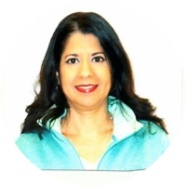 BudgetKim Caroline & Milagros BenitezRAS/Dept of PediatricsEmory University



Budget JustificationSunil Raikar, MDAssistant Professor, Pediatric Hematology/OncologyAflac Cancer & Blood Disorders CenterChildren's Healthcare of Atlanta - Emory University
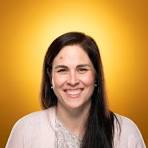 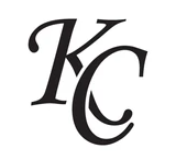 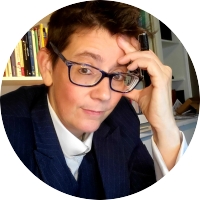 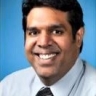 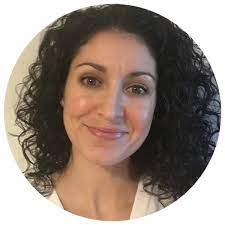 6
Budgets
Kim Caroline & Milagros BenitezRAS/Dept of PediatricsEmory University
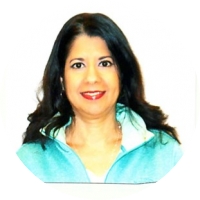 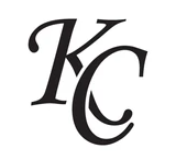 Budgetary Elements
Salary for Principal Investigator 
Varies by Institute; generally up to $100,000 plus fringe benefits per year can be budgeted
Salary Cost Sharing: Required when institutional salary is above the federal salary cap (currently $212,100).

Research Support for Program-related Expenses
Varies by Institute; generally $25,000 to $50,000 per year can be budgeted
Allowable program-related expenses: 
tuition and fees related to career development
research-related expenses, such as supplies, equipment and technical personnel
travel to research meetings or training
statistical services including personnel and computer time

Non-Salary Cost Sharing: Not required
Inclusion of voluntary cost sharing in the proposal is not recommended as it becomes mandatory in the award.
Voluntary cost sharing is not considered during the merit review process; and has no impact on the proposal’s review.

 Indirect Costs: 8% of direct costs
Internal Budget Example – Year 1
Budget Justifications
Sunil Raikar, MDAssistant Professor, Pediatric Hematology/OncologyAflac Cancer & Blood Disorders CenterChildren's Healthcare of Atlanta - Emory University
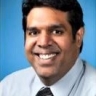 Budget Justification Components
Personnel
Description of team members
Research support
Supplies and other costs ($25K - $50K)
Other support
Costs not covered by the K grant
Personnel
Use this section to highlight and reiterate expertise of all team members
Principal Investigator – 75% effort
Mentor(s) – no effort
Co-I or significant collaborators (no effort)
Lab technician or research coordinator (can include effort – taken from research costs)

Use 3-4 sentences to describe each personnel
Include their title/expertise, describe their specific role on the project.
Personnel
Sunil S. Raikar, MD (PI) (9 calendar months) is currently an Assistant Professor in the Department of Pediatrics and Division of Hematology/Oncology/BMT at Emory University. He will be responsible for performing the experiments outlined in the research proposal under the mentorship of H. Trent Spencer, PhD, Edmund K. Waller, MD. PhD and Douglas K. Graham, MD, PhD. He will analyze and interpret the data generated by this project as well as prepare the manuscripts for this research project. The mentorship team will be involved with experimental design, troubleshooting, analysis of data, and manuscript preparation. He is requesting 9 months of salary support and fringe. He is committing 75% effort to this project and his research career development. 

H. Trent Spencer, PhD, will serve as the primary mentor to Dr. Raikar for this project. He is an Associate Professor in the Department of Pediatrics and Director of the Cell and Gene Therapy Program in the Aflac Cancer and Blood Disorders Center. As the primary mentor, he will provide guidance in generation of hypotheses, experiment design and execution, data analysis, manuscript and grant writing, as well as career development support. He has sufficient independent support to cover costs in excess of the allowable budget of this award. No salary support is requested.
Research Support
$25K -$50K depending upon funding institute
Per NIH, these funds may be used for the following expenses: 
(a) tuition and fees related to career development
(b) research-related expenses, such as supplies, equipment and technical personnel
(c) travel to research meetings or training
(d) statistical services including personnel and computer time.
Research Support
Supplies
Dr. Raikar is requesting $30,000 per year be allocated towards laboratory supplies to perform experiments as outlined in the specific aims of this proposal. The cost breakdown for supplies is as follows: 
Tissue culture supplies - plates, media, cell counting supplies, flow analysis supplies - $8,000 
Vector production supplies - DNA plasmid kits, transfection reagents, vector titering supplies - $7,000
Molecular therapy supplies - gels, restriction enzymes, DNA purification kits, real time PCR reagents, western blotting reagents, ELISA kits, Luminex assay kits - $10,000
RNA sequencing costs - $5,000
Animal Costs
Mice will be housed in the animal facility located in the Emory Children’s Center building. The candidate is requesting $13,000 per year to be allocated for costs of breeding, housing and experimentation with mice.
Tuition and Fees
The candidate is requesting $3,000 per year to help cover costs of tuition and fees of courses and seminars listed in the training plan. 
Travel
The candidate anticipates attending two national scientific meetings per year to present research findings. He is requesting $3,000 per year to cover meeting registration, travel, and lodging costs. 
Publications
The candidate requests $1000 per year to assist in publication costs for posters and manuscripts resulting from the proposed research.
Other Support
Describe how research costs will be covered
K is mainly a career development grant
$25K-$50K will not cover entire research costs
Highlight support from mentor, as well as divisional and institutional support
Extremely important to include for all K grants
Other Support
The proposed research plan and career development plan will receive the following additional support:
Salary and fringe for the candidate exceeding the allowed budget will be covered by Divisional funds
The cost of laboratory materials and supplies of the proposed project that exceeds the allowable budget of this award will be supported by the research mentors
Equipment use will be fully supported by the research mentors
Travel costs to meetings in excess of what is requested will be shared by TDJ (travel, dues and journals) stipends provided by the Department of Pediatrics
Additional poster publication costs for scientific meetings will be covered by Divisional funds
The candidate will also have access to the Emory University Courtesy scholarship, which will pay for five credits per semester of his didactic coursework
Letters of Support
Amelia Randall, MBA
Director – Finance, Department of Pediatrics
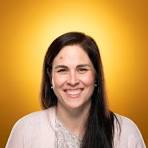 Letters of Support
Things to Consider:
Commitment of Resources
Access to key techniques, facilities, equipment, animal lines, unique reagents etc. that are key to the project
Support for your project from key organizations, stakeholders
Collaborations or commitments that might make you stand out
What is the RFA asking you for?
Letters of Support
School of Medicine/University
May include commitment of resources

Department Chair 
May include commitment of resources, protected time

Mentor(s)
May include commitment to train on a particular technique or method, commitment of resources
Letters of Support
Collaborators
May include commitment of resources, access to equipment, animal lines, specific facilities etc.

Community Partners, Stakeholders
May include commitment of or access to key resources

RFA Specific Letters 
ALWAYS READ THE RFA CAREFULLY!
RFA Specific Letters Example (K23)
https://grants.nih.gov/grants/guide/pa-files/PA-20-205.html (K23 Parent)

Letters of Support from Collaborators, Contributors and Consultants
Signed statements must be provided by all collaborators and/or consultants confirming their participation in the project and describing their specific roles. Collaborators and consultants do not need to provide their biographical sketches unless also listed as senior/key personnel. However, information should be provided clearly documenting the appropriate expertise in the proposed areas of consulting/collaboration. 
Advisory committee members (if applicable): Signed statements must be provided by each member of the proposed advisory committee.  These statements should confirm their participation, describe their specific roles, and document the expertise they will contribute.  Unless also listed as senior/key personnel, these individuals do not need to provide their biographical sketches.
RFA Specific Letters Example (K23)
Institutional Commitment to the Candidate’s Research Career Development
The sponsoring institution must provide a statement of commitment to the candidate's development into a productive, independent investigator and to meeting the requirements of this award. It should be clear that the institutional commitment to the candidate is not contingent upon receipt of this career award. 
Provide assurances that the candidate will be able to devote the required effort to activities under this award. The remaining effort should be devoted to activities related to the development of the candidate’s career as an independent scientist. 
Provide assurances that the candidate will have access to appropriate office and laboratory space, equipment, and other resources and facilities (including access to clinical and/or other research populations) to carry out the proposed research plan. 
Provide assurance that appropriate time and support will be available for any proposed mentor(s) and/or other staff consistent with the career development plan.
Candidates who will be using the resources within a Clinical and Translational Science Award (CTSA) during the course of the award are requested to include a letter of agreement from PD/PI of the the CTSA program as part of the application.
Biosketches
Julie Hawk, PhDGrant Proposal Development AssociateDepartment of PediatricsEmory University
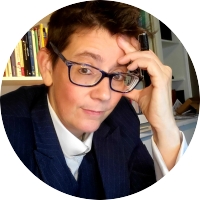 Biosketch: High Points for Today
Personal Statement: 
Should be specific to the grant 
For a career development award, speak to both the research and the career path
For a career development award, discuss prior work with your mentor if applicable
Contributions to Science:
Privilege quality over quantity
Highlight contributions that tie into the grant for which you are applying
Example from a K23 Personal Statement
“I am convinced that microchip-based technologies have the potential to transform clinical practice. However, there are significant challenges associated with translating microchip-based systems from the cleanroom to the clinic.”
…
“I have already made significant scientific contributions when working at the interface of hematology and microsystems, and the current research builds upon this experience. The additional training in clinical research proposed in this plan will enable me to design novel medical microsystems and independently translate these systems to the bedside. In addition, my selected mentoring team has a record of accomplishment in both NIH funding and successful mentorship.”
Thanks to Dr. David Myers for sharing his biosketch.
Example from a K23 Contribution to Science
“1. High-throughput clinical contraction cytometer linking bleeding to platelet force: While it was known that the biophysics of cells correlates with their physiological function, little was known about correlations between cellular force and clinical conditions. This was primarily due to a lack of tools that were capable of measuring the applied forces of large numbers of individual cells. Building on my aforementioned expertise and contributions in micromechanical design and combining it with additional training in hematology, I was able to contribute two main findings. First, I designed a new contraction cytometer that measured the contractile force of up to one-thousand cells in each experiment. Second, I used this contraction cytometer to show that reduced platelet contractile force was linked to undiagnosed bleeding disorders...”
Thanks to Dr. David Myers for sharing his biosketch.
Resources and Environment
Erica PitreDirector of Research DevelopmentOffice of Research Development 
Emory University
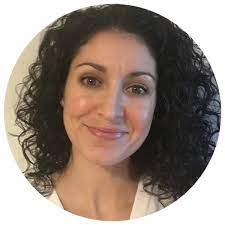